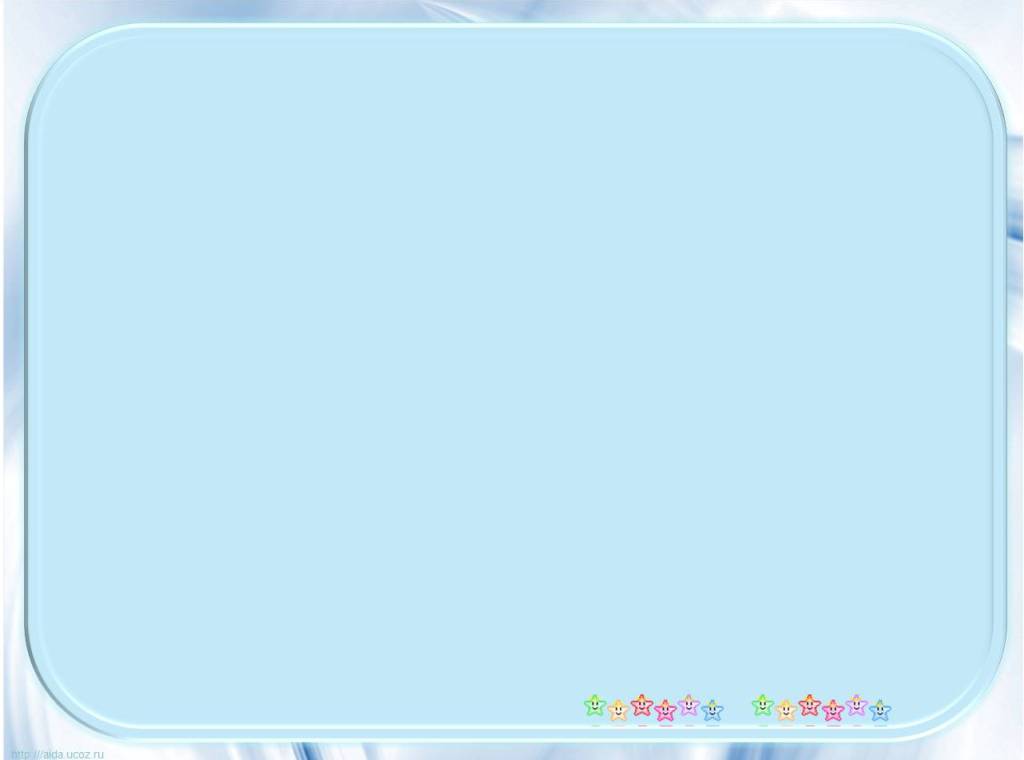 Добрият съученик
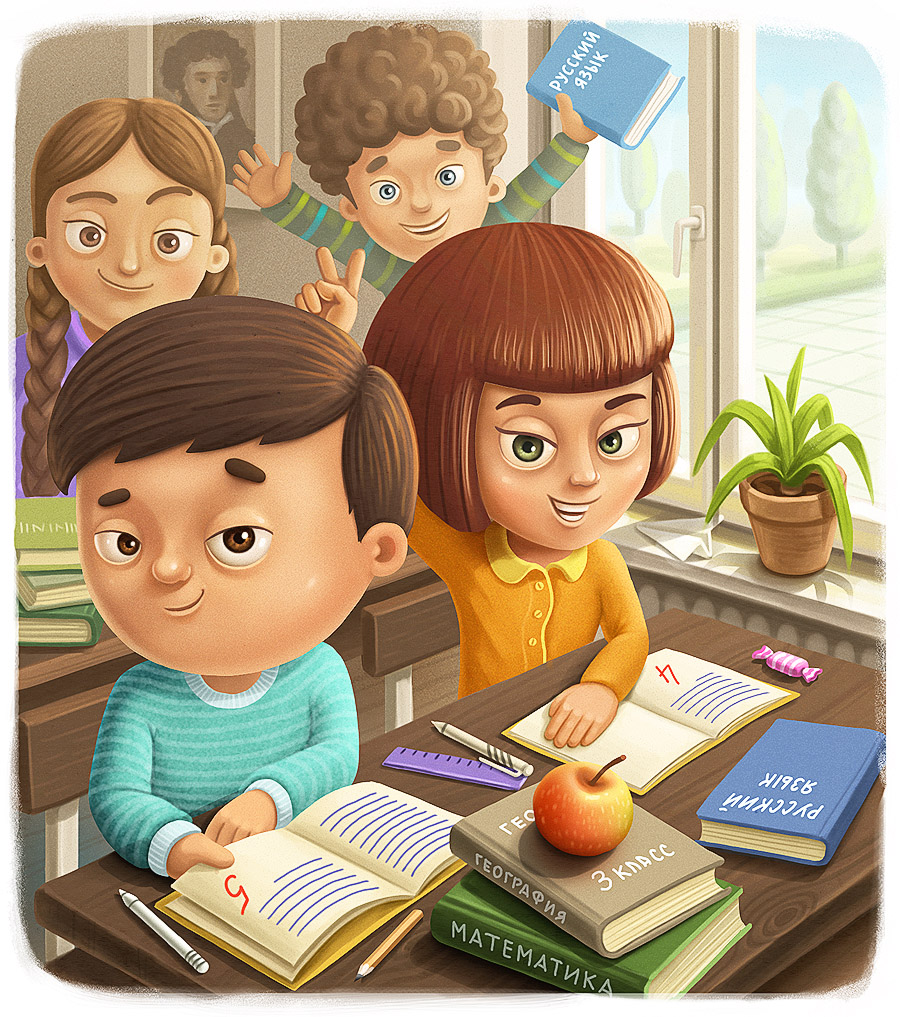 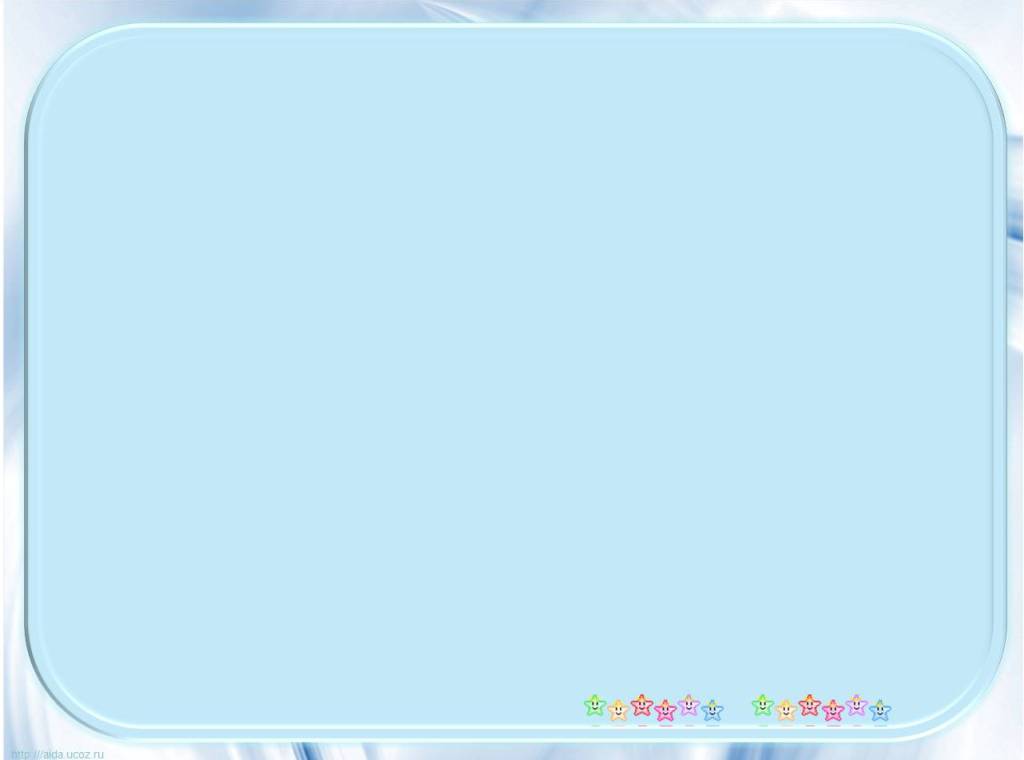 Добрият съученик е…
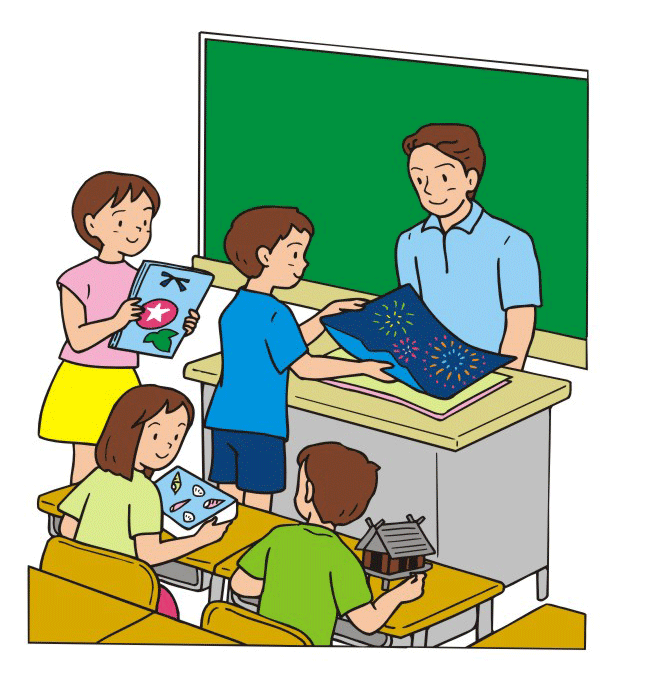 отговорен
приветлив
любезен
услужлив
добър,мил
уважителен
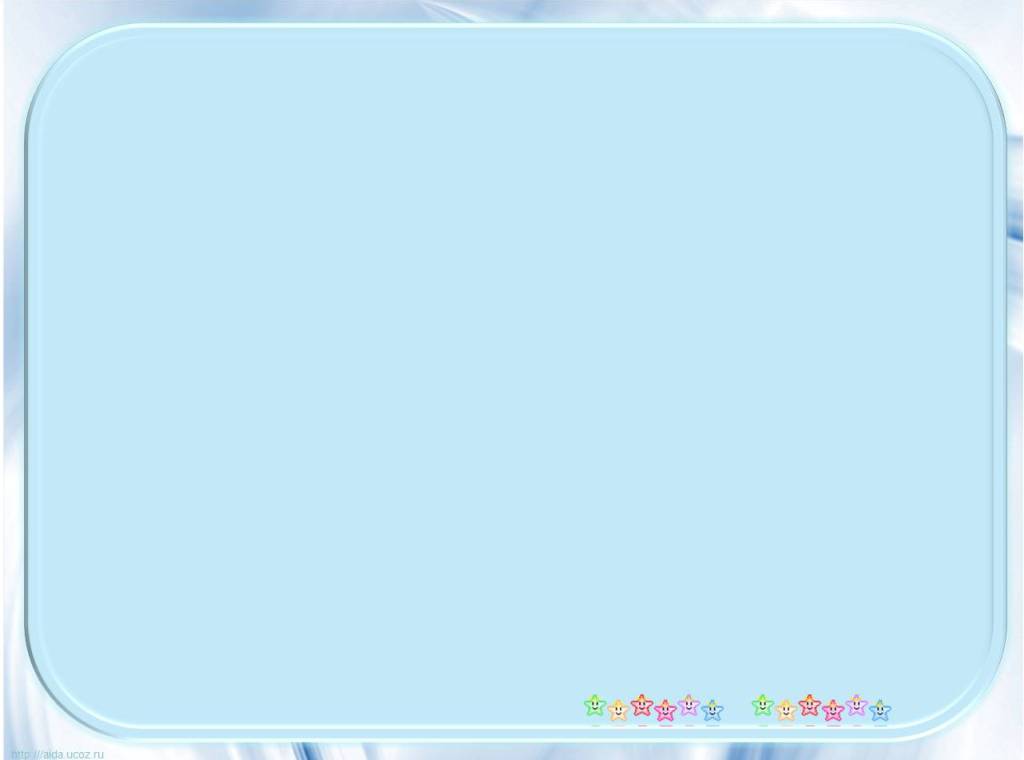 Добрият съученик…
опитва се да даде 
най-доброто от себе си
помага на другите
споделя
работи усърдно
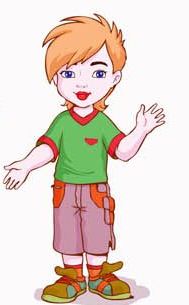 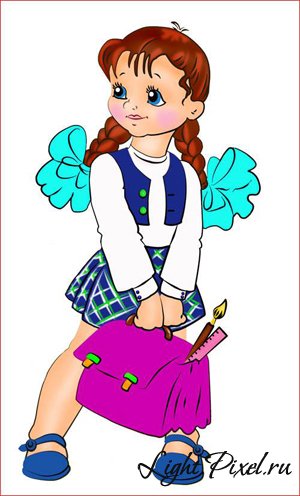 кани те да играете 
през свободното време
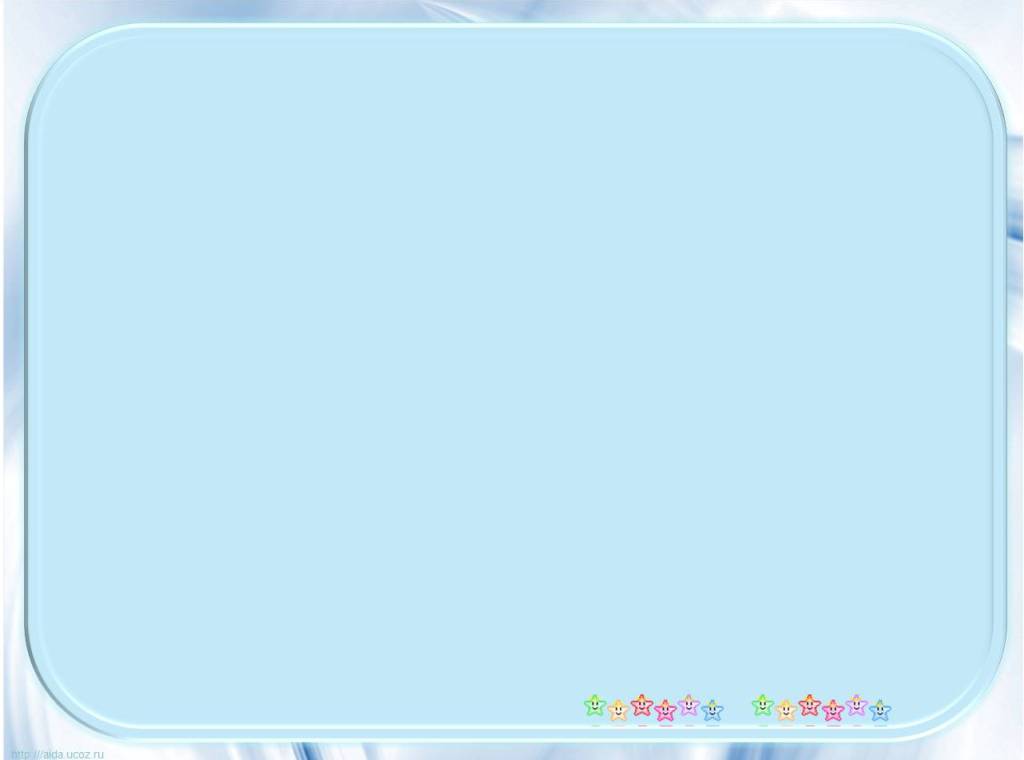 Добрият съученик казва:
Благодаря!
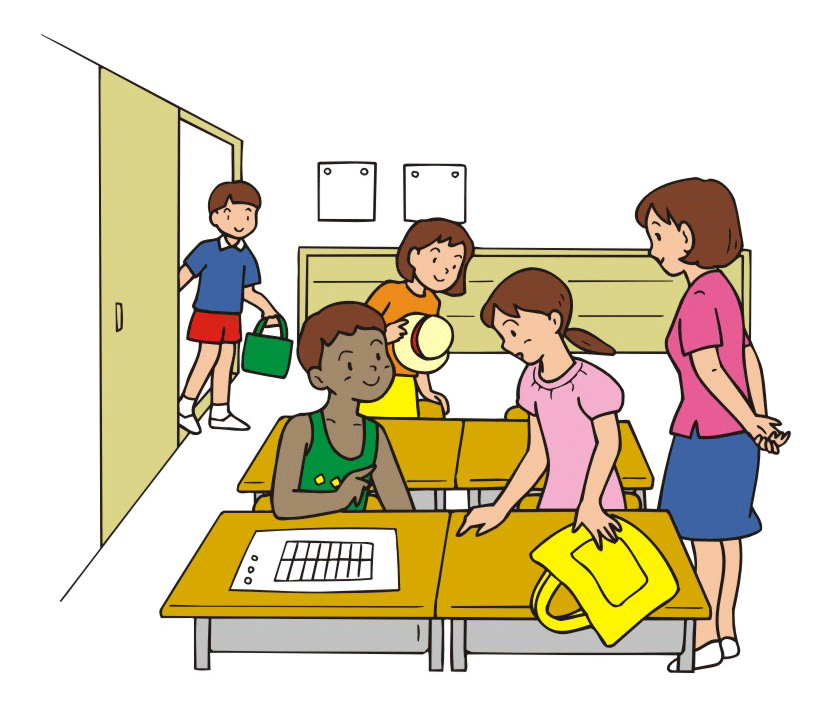 Извинявай!
Моля!
Как си?
Нека да ти помогна!
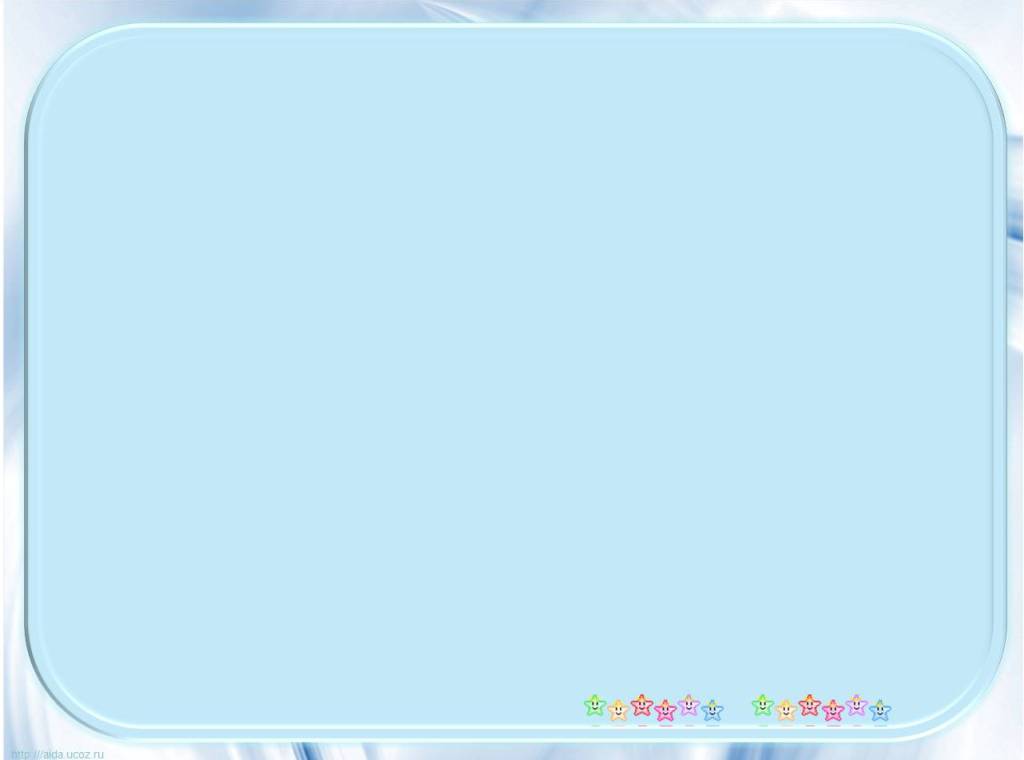 Добрият съученик НЕ Е…
груб,невъзпитан
нетърпелив
дребнав
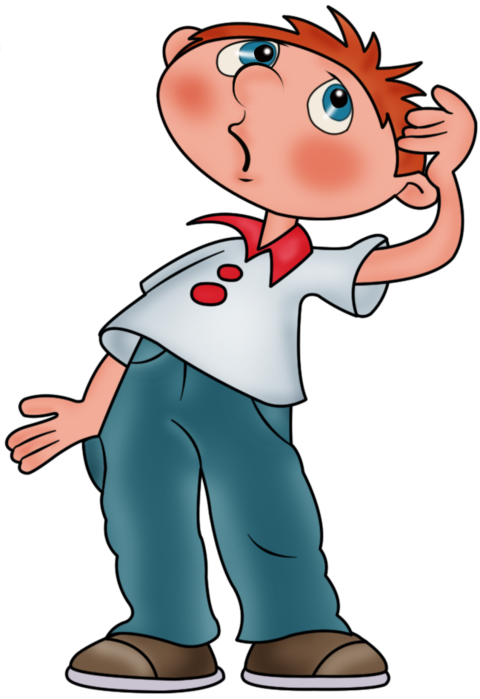 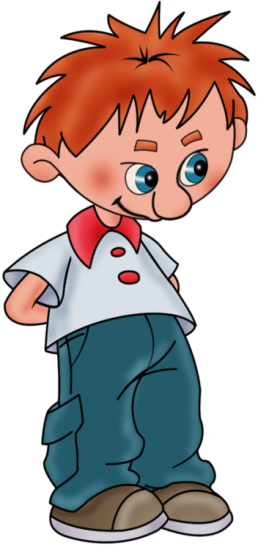 разпространител на лъжи
побойник
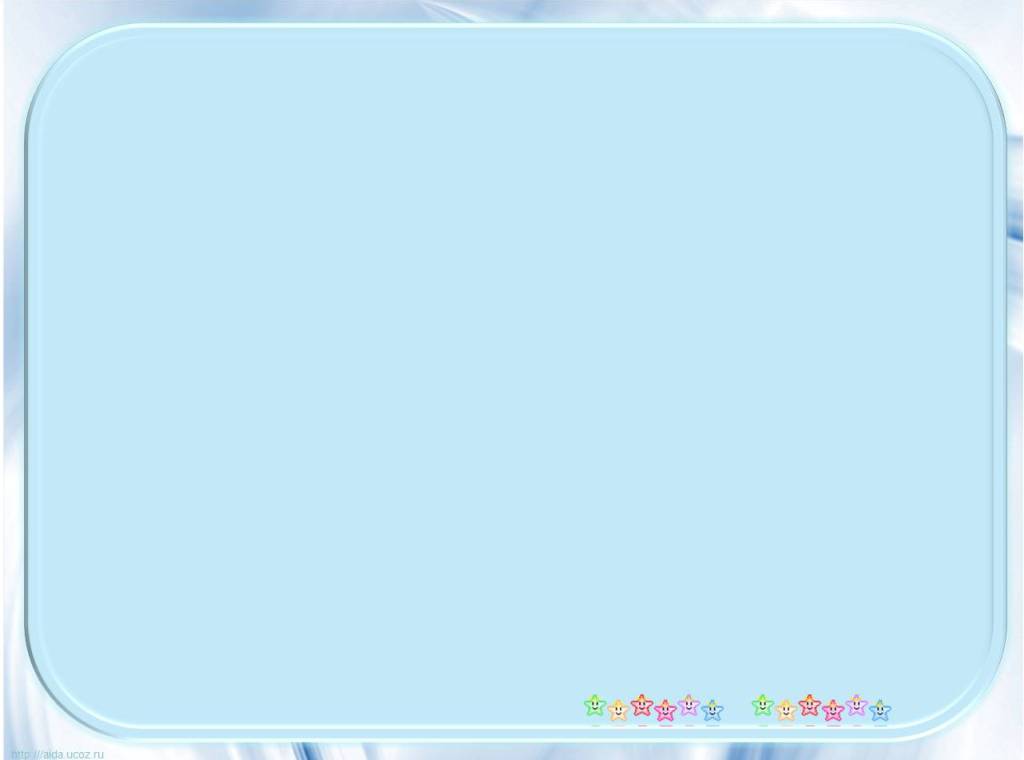 А ти, мило дете, 
какъв съученик си?
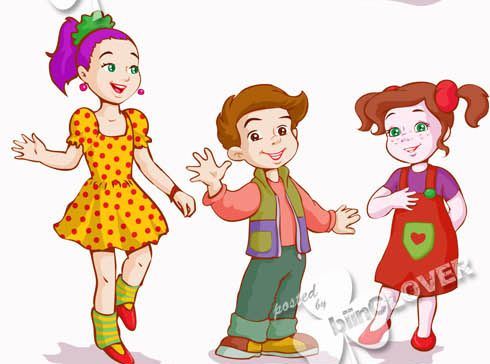 Елисавета Иванова
ОУ „Св. Княз Борис I“
гр. Бургас
Мери Георгиева
НУ „Хр. Ботев“
гр. Годеч